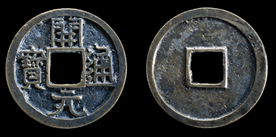 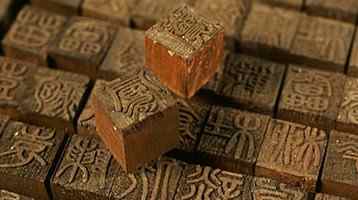 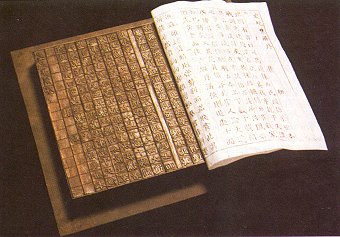 Tang and Song Dynasties in China
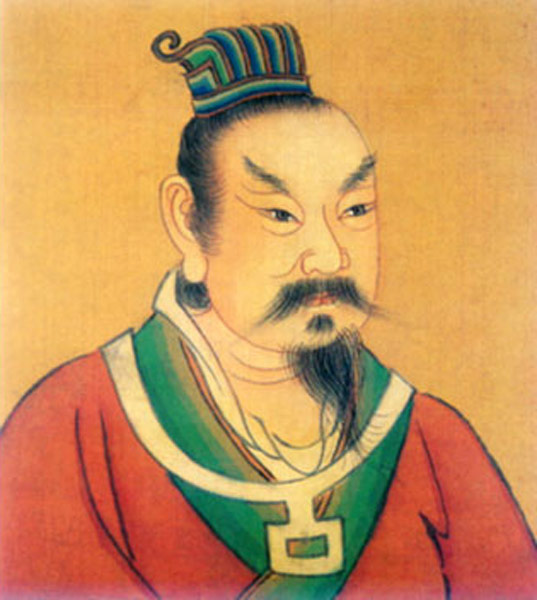 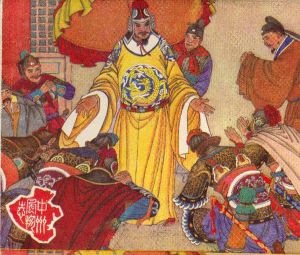 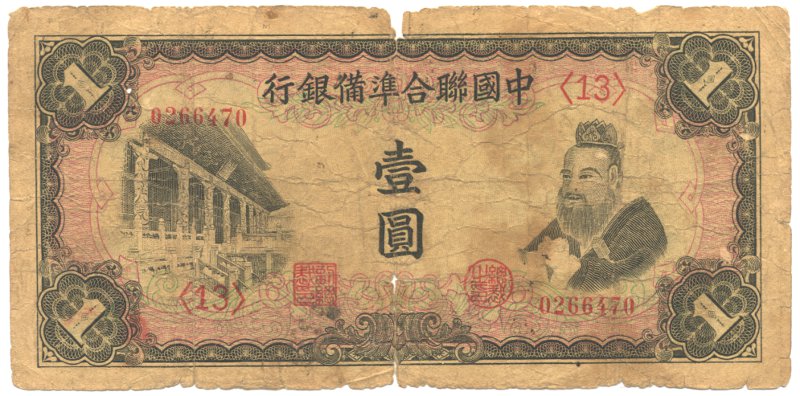 Introduction
Use the readings at your table to make notes on your Venn diagram about the Tang or Song Dynasty. 
Together we will share out and compile a Venn Diagram comparing/contrasting the 2 Dynasties.
Things to look for
How important was trade/the outside world?
What philosophy is important?
How was government run?
How did they fall?
Tang 			Song
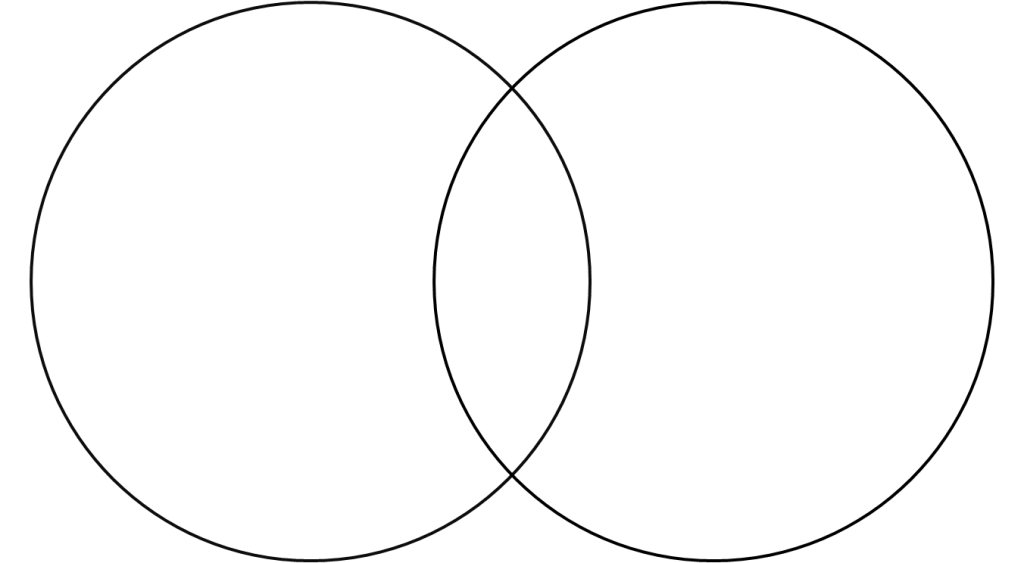 Focused on philosophies and experience
Increased Prosperity at home (not expanding)
Relocated to Southern Song
Cut off from silk road- Ocean trade
Magnetic compass
Turn away from Buddhism
Surrendered to Mongol
Center for foreign exchange of goods and ideas
Powerful military
Confucian values and ideas
Transition to Buddhism
Silk Road- military bases
Overthrown due to heavy taxes/corruption
Civil Service Exams –bureaucracy

Invasion of nomadic people